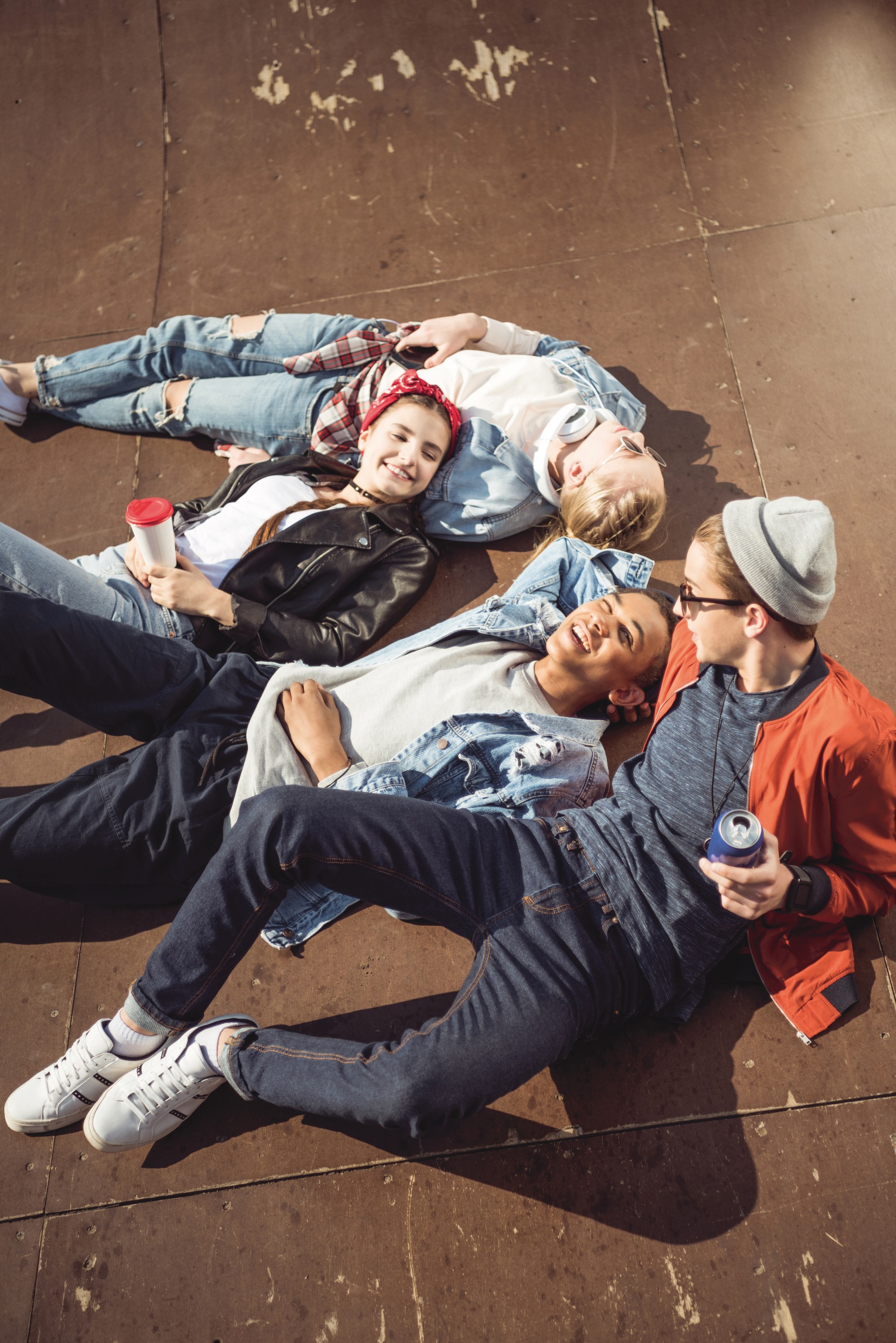 Bueno-opetusmateriaali:Alkoholi 1
Alkoholi
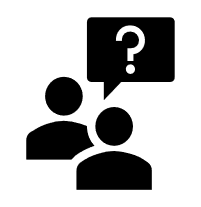 Pohtikaa:
Mitä alkoholi on? 
Mistä alkoholia valmistetaan?
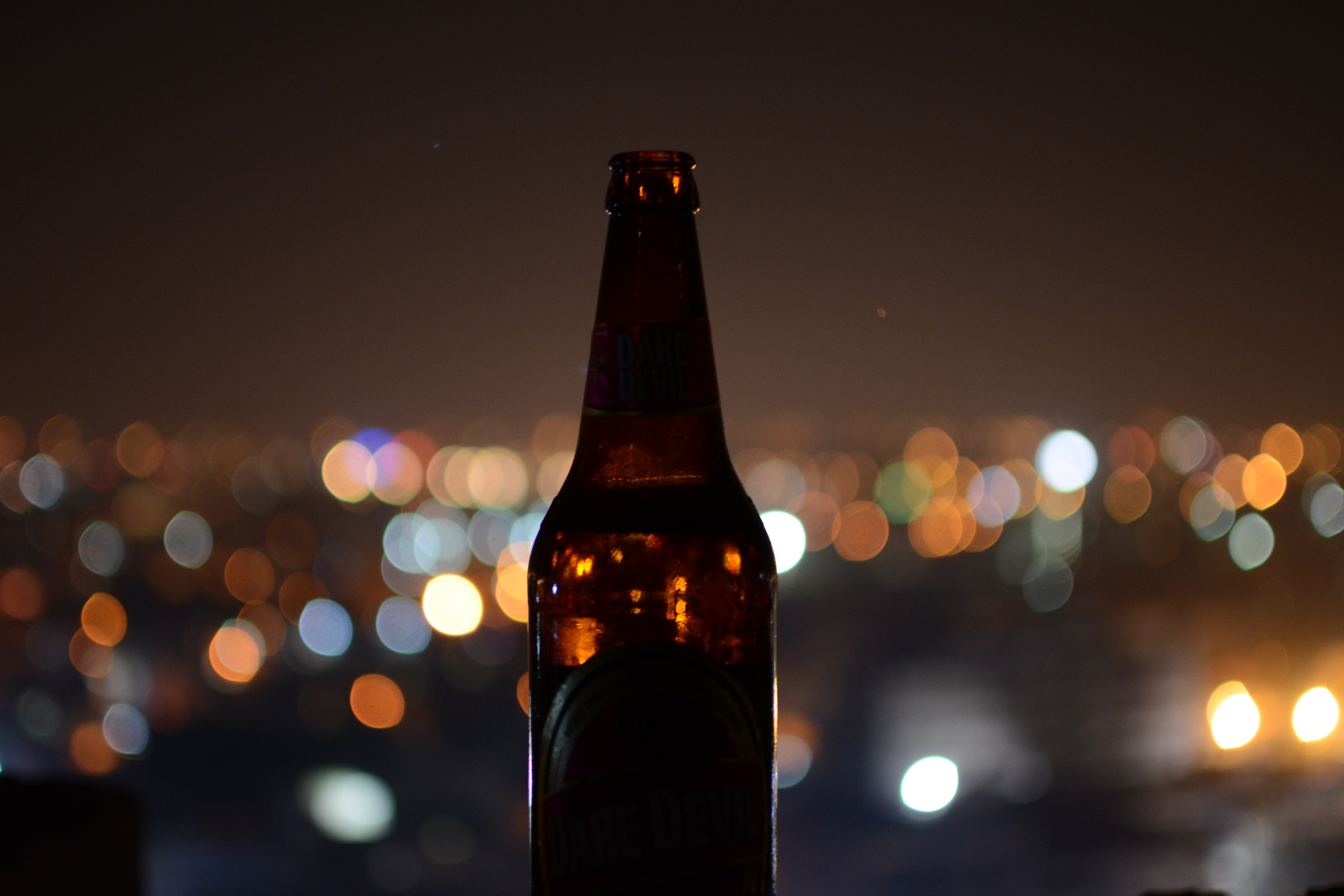 Alkoholi
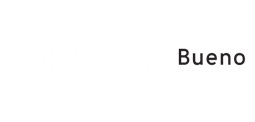 Kaikkien alkoholijuomien vaikuttava
   ainesosa on puhdas alkoholi, eli etanoli. 
Alkoholijuomat valmistetaan luonnontuotteista, kuten viljasta ja hedelmistä, joko käyttämällä tai tislaamalla.
Alkoholia syntyy käymisprosessin seurauksena, kun marjat ja hedelmät pilaantuvat. 
Alkoholijuomat jaetaan mietoihin ja väkeviin.
Pariporina
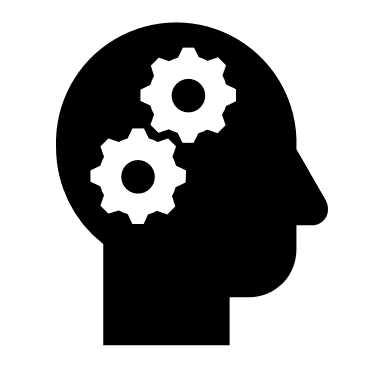 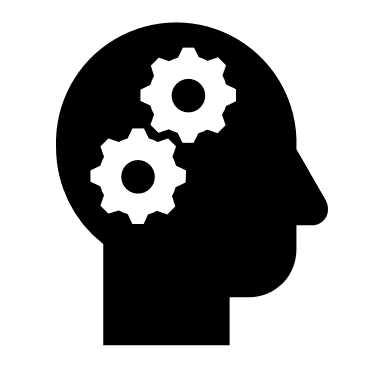 Opettajan ohjaamana jakaudutaan pareihin/pienryhmiin. 
Kirjatkaa ylös ajatuksianne.
Alkoholi
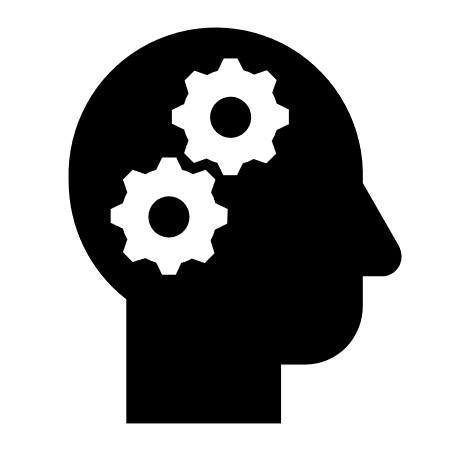 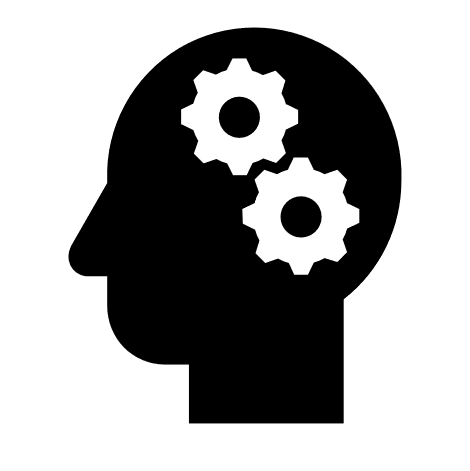 Pohtikaa:
Miksi alkoholia ei saa Suomessa myydä alle 18-vuotiaalle?
Miten alkoholi vaikuttaa ihmisiin?
Laki suojaa lapsia ja nuoria alkoholin haitoilta
Haitallisten vaikutustensa vuoksi alkoholin käyttöä säädellään lainsäädännöllä. Alkoholilain tarkoitus on suojata kehittyvän lapsen ja nuoren terveyttä.
Suomen alkoholilain mukaan:
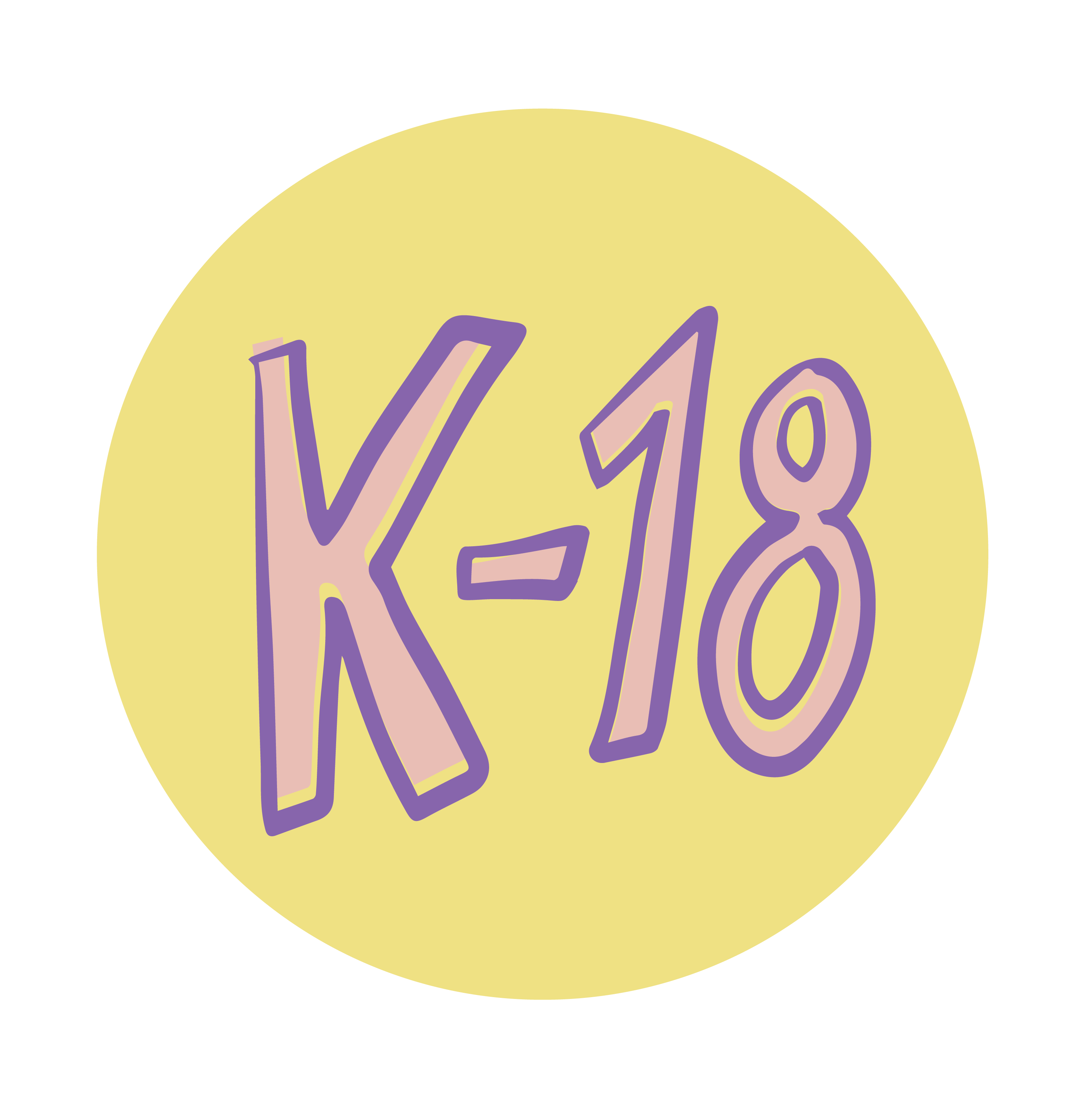 alkoholijuomien kuljetus ja hallussapito on kielletty alle 18-vuotiailta
alkoholijuomien välittäminen alaikäisille on kielletty ja myös rangaistava teko
lapsiin ja nuoriin kohdistuva alkoholimainonta on kielletty
Miksi ikäraja on 18-vuotta?
Alaikäisen elimistön kehittyminen on vielä kesken ja siksi päihteiden aiheuttamat haitat voivat olla moninkertaiset aikuiseen verrattuna.
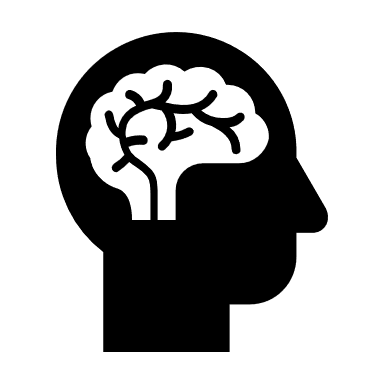 Päihteiden käyttö saattaa haitata nuoren elämää myös muilla tavoin. Esimerkiksi  heikentämällä opiskelumotivaatiota tai keskittymiskykyä.
Kehittyvien aivojen vuoksi myös riippuvuus voi kehittyä helpommin nuorelle kuin aikuiselle.
Täysi-ikäinen, eli 18-vuotias on vastuussa omista teoistaan ja saa tehdä itsenäisiä päätöksiä kuten esimerkiksi äänestää.
[Speaker Notes: ​
​]
Miten alkoholi vaikuttaa ihmisiin?
Millainen kännityyppi?-video
[Speaker Notes: Millainen kännityyppi? https://www.youtube.com/shorts/_OPeFtx8wpc]
Miten alkoholi vaikuttaa ihmisiin?
Alkoholin vaikutukset ovat yksilöllisiä ja riippuvat monesta tekijästä
Alkoholi heikentää huomiokykyä, reaktiokykyä ja kykyä impulssien hallintaan estot lähtee, mieliala heittelee
Jos alkoholia juodaan nopeasti ja tyhjään vatsaan, veren alkoholipitoisuus nousee hetkessä korkeaksi, joka voi johtaa myrkytystilaan
Toistuvan käytön myötä alkoholin vaikutuksille kehittyy toleranssi eli sietokyky  vaikutuksen aikaansaamiseksi tarvitaan suurempi määrä alkoholia, mikä lisää alkoholiin liittyviä terveyshaittoja
Miksi alkoholia käytetään?
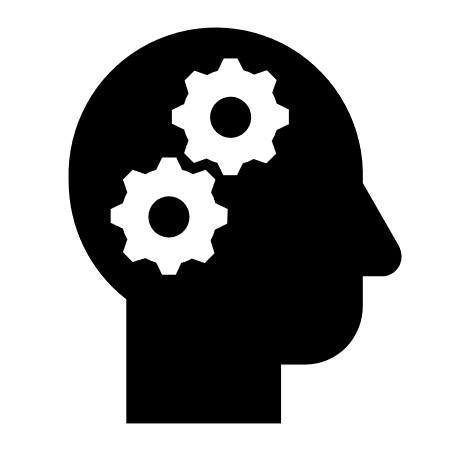 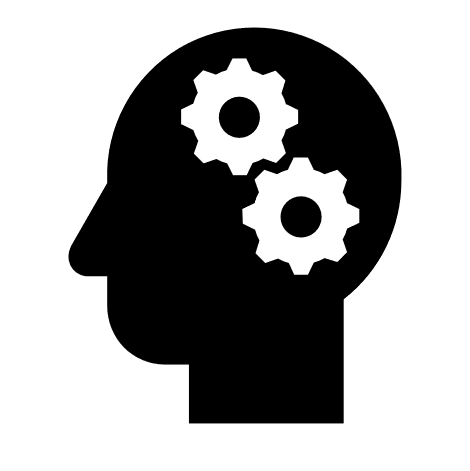 Pohtikaa:
Miksi ihmiset käyttävät alkoholia? 
Onko nuorilla eri syitä käyttää alkoholia kuin aikuisilla? Perustele. 
Moni ei käytä alkoholia ollenkaan. Miksi?
Miksi ihmiset käyttävät alkoholia?
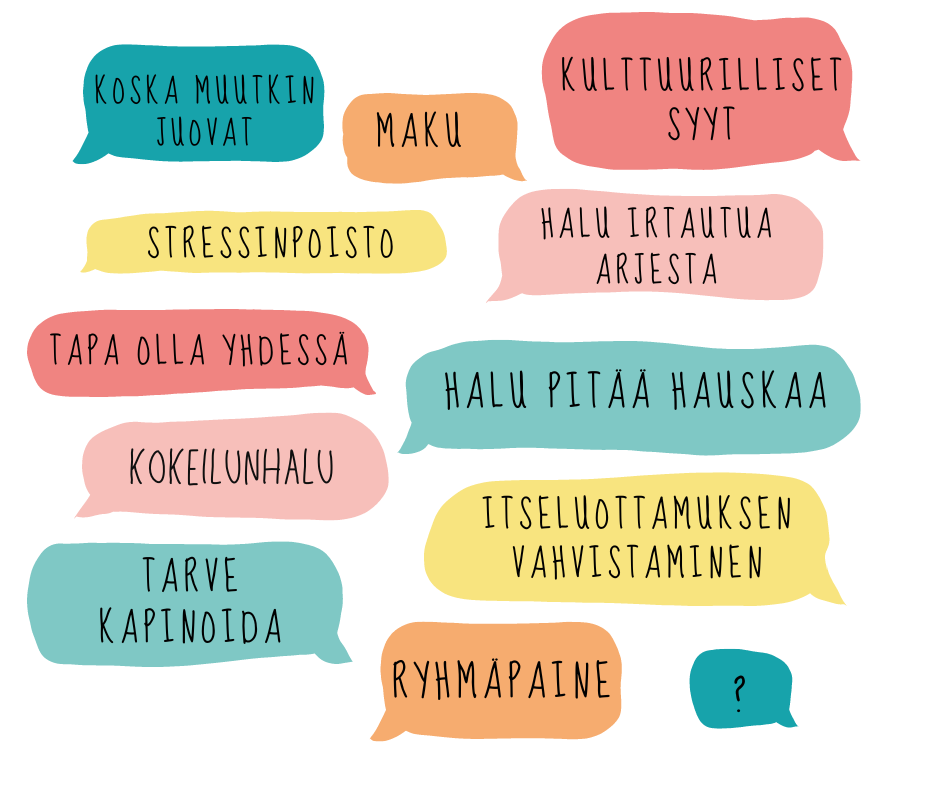 Moni ei käytä alkoholia ollenkaan, miksi?
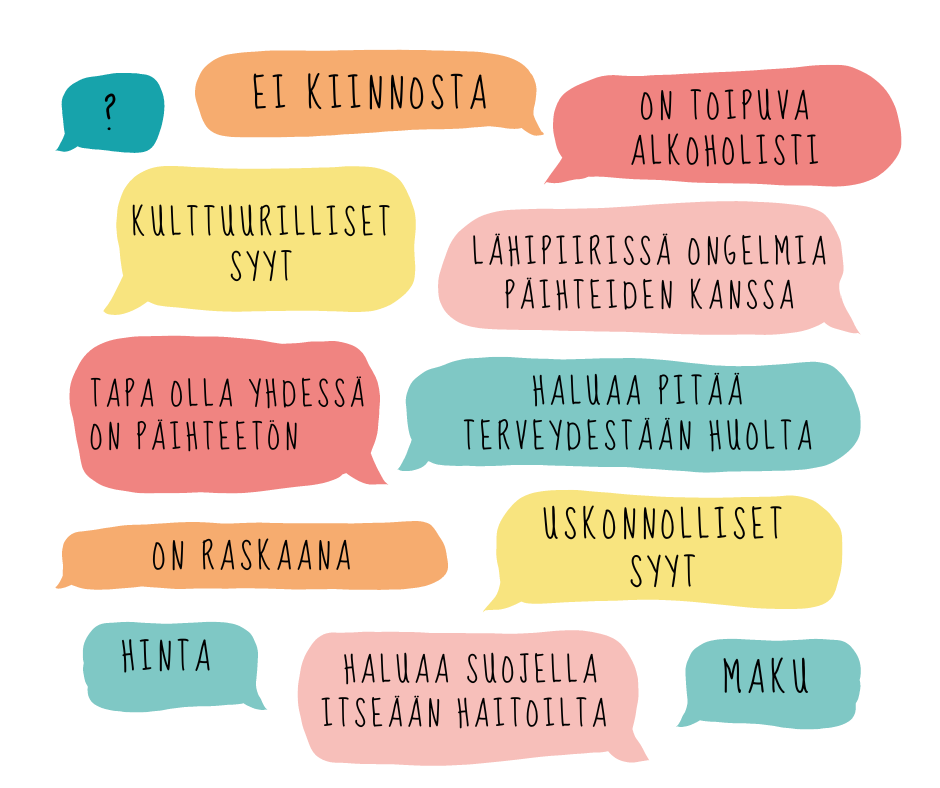 Nuorten alkoholinkäyttö
Tutustukaa yhdessä seuraavaan diaan ja pohtikaa:
1. Miten nuorten alkoholinkäyttö on diagrammin mukaan muuttunut?
2. Mitkä asiat ovat vaikuttaneet muutokseen?
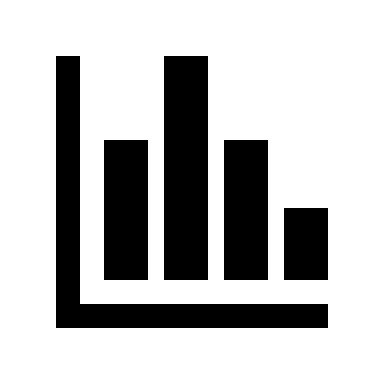 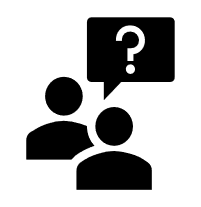 Nuoret, jotka eivät käytä alkoholia %
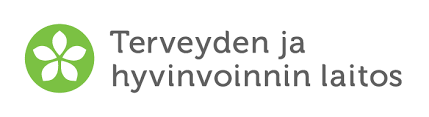 Lähde: Kouluterveyskysely 2023, koko Suomi
Nuoret, jotka eivät käytä alkoholia %
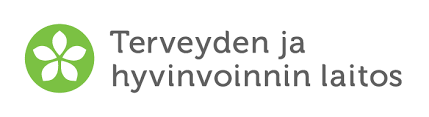 Lähde: Kouluterveyskysely 2023, koko Suomi
Nuoret, jotka eivät käytä alkoholia %
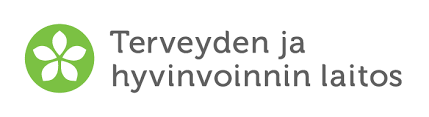 Lähde: Kouluterveyskysely 2023, koko Suomi
Nuorten alkoholinkäyttö
Niiden nuorten määrä, jotka eivät käytä alkoholia, on lisääntynyt.
Muutokseen vaikuttaneita tekijöitä:
Parempi tietoisuus haitoista
Terveellisten elämäntapojen ihannointi
Hinta
Ikärajojen tarkempi kontrollointi
Harrastusmahdollisuuksien lisääntyminen
Digimaailman luomat yhteisöt
Itsekontrollin menettämisen pelko
Muu, mikä?
Alkoholihaitat
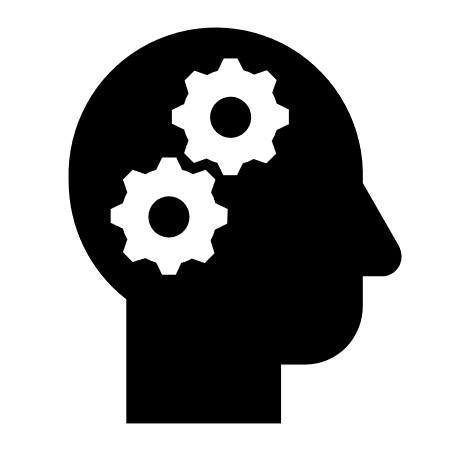 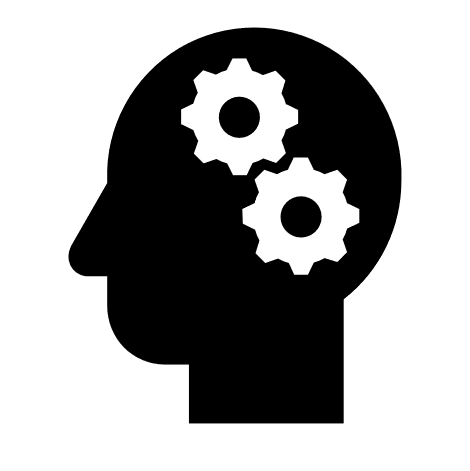 Pohtikaa:
Mitä välittömiä haittoja voi seurata jo yhden käyttökerran jälkeen?
Mitä terveyshaittoja voi ilmetä pitkäaikaisen käytön johdosta?
Miksi alkoholinkäyttö voi olla nuorelle haitallisempaa kuin aikuiselle?
[Speaker Notes: L]
Alkoholinkäytön välittömiä haittoja
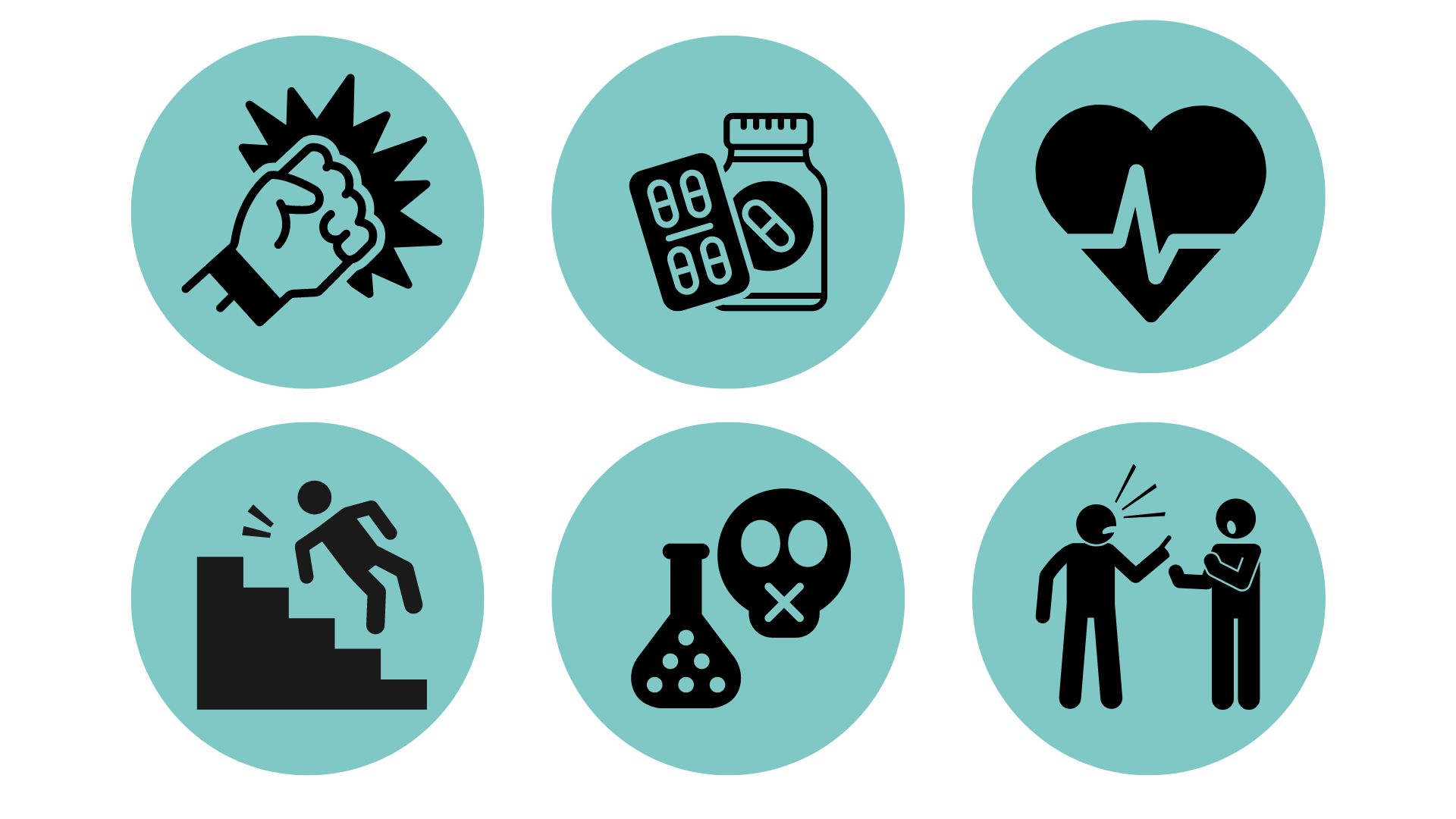 Pitkäaikaisen alkoholinkäytön terveyshaittoja
alkoholiriippuvuuden kehittyminen
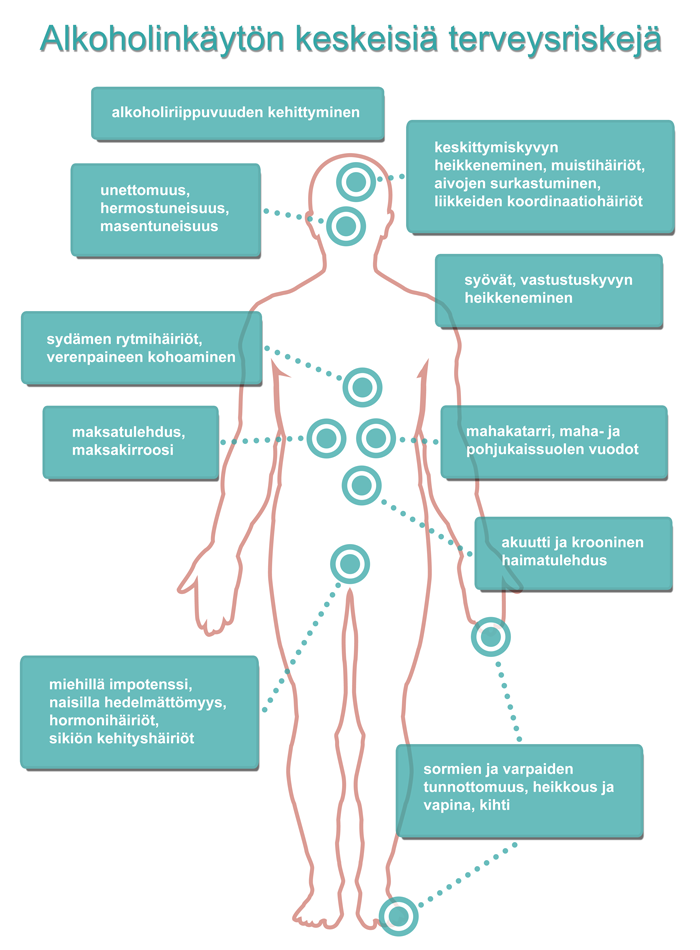 keskittymiskyvyn heikkeneminen, muistihäiriöt, aivojen surkastuminen, liikkeiden koordinaatiohäiriöt
unettomuus, hermostuneisuus, masentuneisuus
syövät, vastustuskyvyn heikkeneminen
sydämen rytmihäiriöt, verenpaineen kohoaminen
mahakatarri, maha- ja pohjukaissuolen vuodot
maksatulehdus, maksakirroosi
akuutti ja krooninen haimatulehdus
miehillä impotenssi, naisilla hedelmättömyys, hormonihäiriöt, sikiön kehityshäiriöt
sormien ja varpaiden tunnottomuus, heikkous ja vapina, kihti
Miksi alkoholinkäyttö voi olla nuorelle haitallisempaa kuin aikuiselle?
Alkoholi vaikuttaa nuoreen voimakkaammin kuin aikuiseen, koska nuorten kohdalla veren alkoholipitoisuus voi nousta hetkessä korkeaksi, mikä voi pahimmillaan johtaa myrkytystilaan. 
Aivot kehittyvät voimakkaasti lapsuuden ja nuoruuden aikana. Lapsena tai nuorena aloitettu alkoholinkäyttö voi aiheuttaa pitkäkestoisia ja jopa peruuttamattomia vaurioita kehittyvissä aivoissa.
Nuorille voi kehittyä helpommin myös riippuvuus alkoholiin. Useista tutkimuksista tiedetään, että mitä nuorempana alkoholinkäytön aloittaa, sitä suurempi todennäköisyys on aikuisiässä ilmeneville alkoholiongelmille.
Janaharjoitus
Sinulle esitetään väittämiä. 
Asetu janalle oman mielipiteesi mukaan.
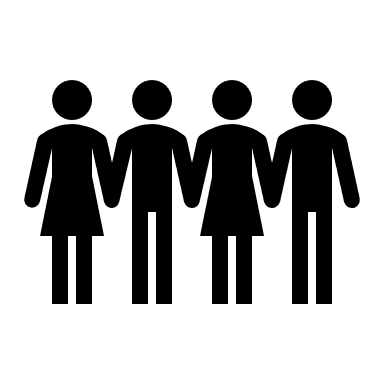 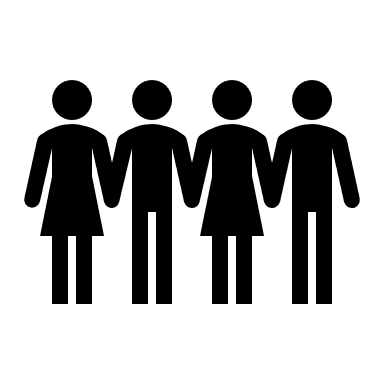 Muista, että apua on saatavilla!Älä jää yksi huolesi kanssa.
Paikalliset tahot
Oma opettaja
Koulukuraattori
Kouluterveydenhoitaja
Nuorisotyö
Oman kunnan verkkosivuilta löytyy lisää tietoa oman paikkakunnan tarjoamista palveluista
Valtakunnalliset tahot
Sekaisin-chat: Sekaisin247.fi
Lasinen lapsuus-sivut: 
     lasinen lapsuus.fi/tukea
MIELI ry:n kriisipuhelin: numero 09 2525 0111
MLL nuorten netti: nuortennetti.fi
EHYT ry Päihdeneuvonta: numero 0800 900 45
Bueno Talk
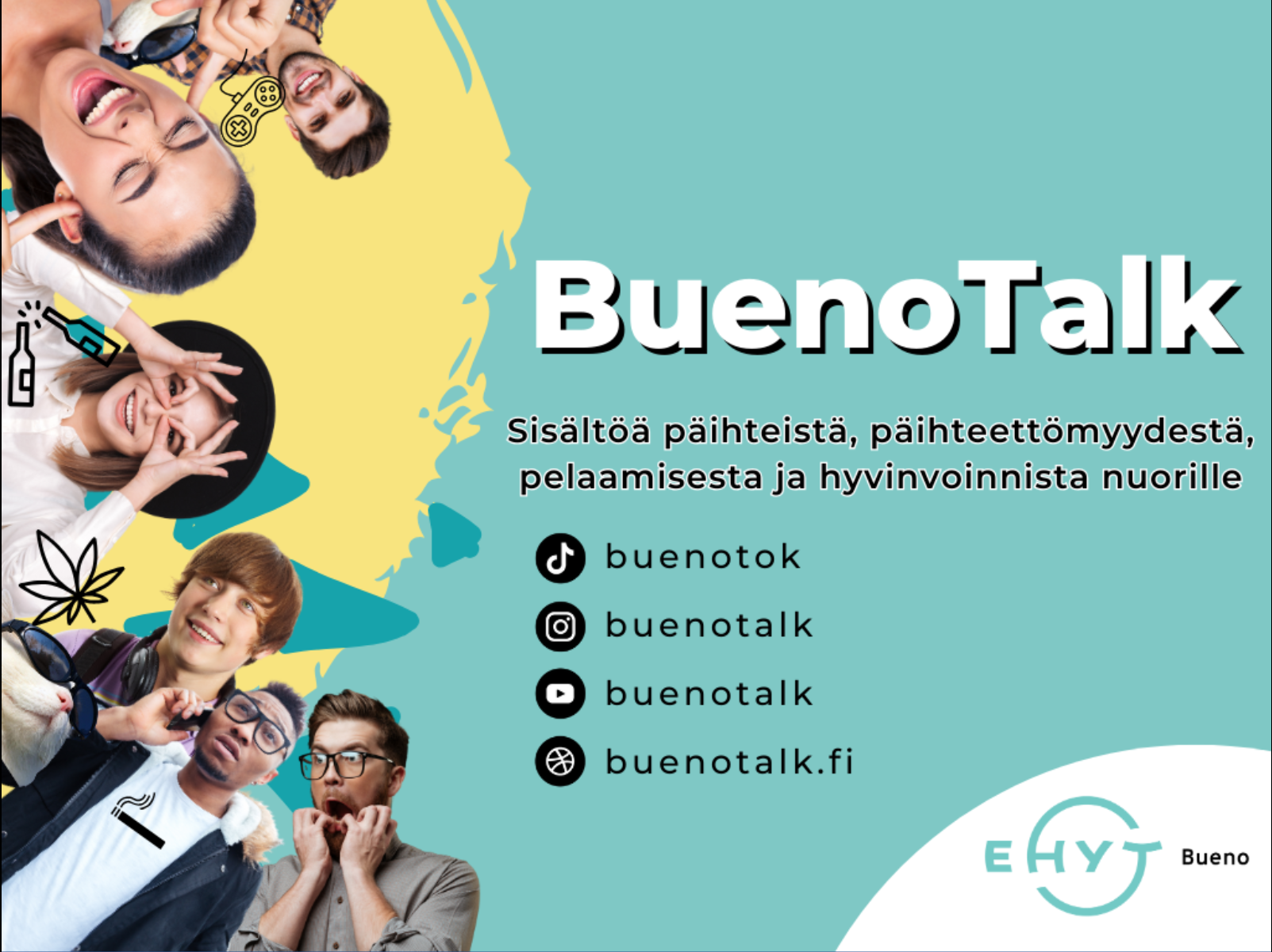